Forces and Motion
Newton’s Laws of Motion
Newton’s Laws of Motion – Accelerated Motion Version
In 1667, Isaac Newton identified three laws of motion which are the basis of our study of mechanics which is often call Newtonian mechanics.  “Mechanics” refers to the motion of objects larger than atoms moving at speeds much less than the speed of light far from large gravitational fields like that of stars.
Describing motion without referring to forces is called “kinematics.”  That is what we have done so far.  Newton’s laws tell the relationship between forces and motion.  Describing motion using forces is called “dynamics.”
Newton’s First Law
– law of inertia – IF there is no NET force on an object THEN an object at rest will remain at rest and an object that is already moving will continue to move in a straight line at constant speed.
Newton’s First LawThe Law of Inertia
IF there is no NET force (total force) on an object, THEN an object at rest will remain at rest
IF an object is moving, THEN it will continue to move in a straight line at constant speed until another force acts on it
definition of Constant Velocity, means acceleration is zero
Newton’s First Law
Moving at constant speed in a straight line is the definition of constant velocity.  Constant velocity occurs when the acceleration of the object is zero.  We can restate the first law:  IF the NET force on an object is zero THEN the acceleration of the object is zero.
-
Newton’s First Law
IF the NET force on an object is zero THEN the object has two possible motions:
	1.  The object is and remains motionless.
	2.  The object is already moving and will continue to move in a straight line at constant speed.
-
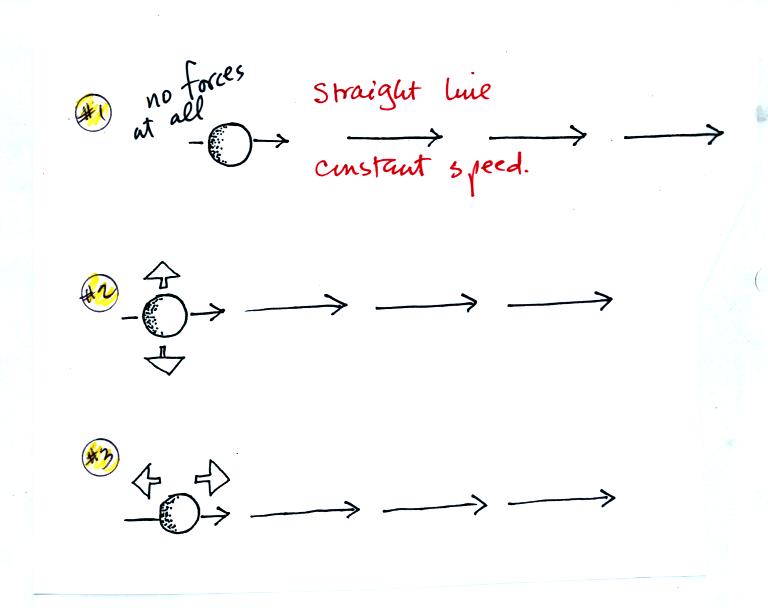 Newton’s First Law
For an object to start moving, the NET force on the object is not zero.
For an object to stop moving, the NET force on the object is not zero.
 
IF an object accelerates THEN the NET force on the object is not zero.
Newton’s 2nd Law
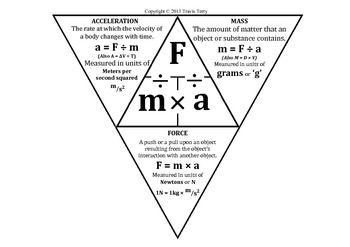 Newton’s Second Law – law of acceleration – The acceleration of an object is directly proportional to the NET force on the object and inversely proportional to the mass of the object.
Newton’s 2nd Law
The acceleration of an object depends upon the combined effect of ALL the forces on the object.
 Acceleration and NET force are vector quantities.  They have direction.  The direction of the acceleration is the same as the direction of the NET force.  Mass is a scalar quantity.
Newton’s 3rd Law
Another statement of Newton’s Third Law – law of action-reaction – For every action there is an equal but opposite reaction.  We shall see what Newton meant by “action” and “reaction” later.
– law of paired forces – When object A applies a force on object B, object B will apply a force on object A that is equal in magnitude and opposite in direction.
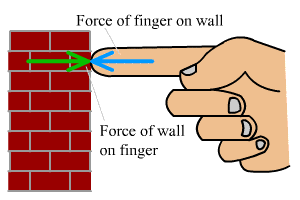 Free Body Diagrams
A free-body diagram shows all the forces on an object.  Each force is represented by an arrow.  The length of the arrow shows the magnitude of the force and the arrow points in the direction in which the force acts.  The tail of the arrow is connected to the system object and points AWAY from the object.
IF the object is on a surface THEN draw the X-axis parallel to the surface.
		IF the object in NOT on a surface THEN draw the X-axis horizontal.
STEP 4:  Determine which forces act on the object.
STEP 5:  Draw and label the forces identified in step 3 acting on the system object you drew in step 2.  The force  vector is drawn with its tail on the system object and its arrow pointing away from the object.
Free Body Diagrams
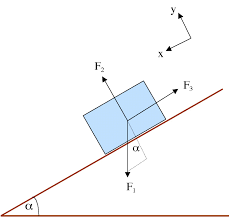 STEP 1:  Identify the system – the one object whose motion you want to examine.
 STEP 2:  Draw the system object as a point or a box with no other objects shown.
STEP 3:  Draw X-Y axes and assign + and – directions for each axis.
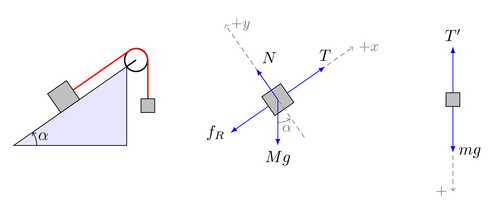 Types of Forces
gravity  - The force of gravity or weight vector always points toward the center of the earth.
normal force – The normal force vector always points away from the surface and is perpendicular to the surface.
		NOTE WELL – The normal force is only straight upward if the surface is level, perpendicular to the force of gravity.
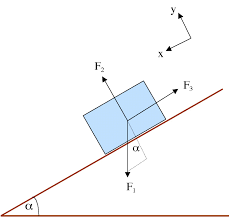 Types of Forces
friction – The friction vector is always parallel to the surface that produces the friction.
	    For sliding or kinetic friction the vector will point opposite the direction in which the object moves.
	    For static friction the vector will point opposite the direction in which the object would move if there were no static friction.
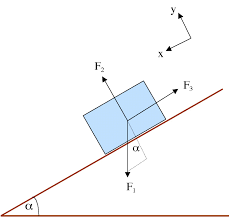 Types of Forces
spring force – The spring force is directed parallel to the spring.
compressed spring – The spring force is away from the spring.
stretched spring – The spring force is toward the spring.
Types of Forces
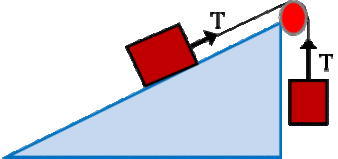 tension – The tension force of a rope is directed along the line of the rope and away from the system object.  
The tension must always be a pull.
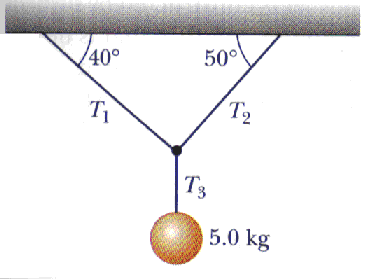 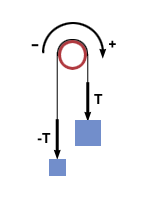 Types of Forces
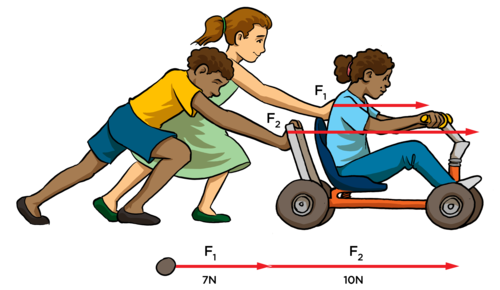 contact force from solid object -  The direction of this force is determined by the situation described in the problem.
How to calculate Forces
IF an object moves straight up or down THEN
Σ Y-components = NET force
Σ X-components = zero
TO CALCULATE:
weight use W = mg or Σ Y-components = NET force
vertical spring force use Σ Y-components = NET F
other individual contact force use
Σ Y-components = NET force
Σ X-components = zero
1. A single force of 1.5 N pulls a 3 kg object from rest across a surface.
(a)  What is the acceleration of the object?
1. A single force of 1.5 N pulls a 3 kg object from rest across a surface.
(a)  What is the acceleration of the object?
1. A single force of 1.5 N pulls a 3 kg object from rest across a surface.
(b)  How far does the object move in 4 seconds?
Vo= 0 m/s
a=  0.5 m/s2
t= 4s
X= ?
1. A single force of 1.5 N pulls a 3 kg object from rest across a surface.
(b)  How far does the object move in 4 seconds?
2. A 3-kg object accelerates from 2 m/s right to 7 m/s right in 2.5 seconds.  A force of 10 N produces this acceleration.
What is the friction on the object during this time?
2. A 3-kg object accelerates from 2 m/s right to 7 m/s right in 2.5 seconds.  A force of 10 N produces this acceleration.
What is the friction on the object during this time?
m = 3 kg
F = 10 N
 Vo = 2 m/s
Vf = 7 m/s
t = 2.5 s
Ff
10 N
2. A 3-kg object accelerates from 2 m/s right to 7 m/s right in 2.5 seconds.  A force of 10 N produces this acceleration.
What is the friction on the object during this time?
Ff
10 N
2. A 3-kg object accelerates from 2 m/s right to 7 m/s right in 2.5 seconds.  A force of 10 N produces this acceleration.
What is the friction on the object during this time?
m = 3 kg
F = 10 N
 Vo = 2 m/s
Vf = 7 m/s
t = 2.5 s
a= 2 m/s2
FNET=ma= (3kg)(2m/s2) = 6 N
Ff
10 N
2. A 3-kg object accelerates from 2 m/s right to 7 m/s right in 2.5 seconds.  A force of 10 N produces this acceleration.
What is the friction on the object during this time?
m = 3 kg
F = 10 N
 Vo = 2 m/s
Vf = 7 m/s
t = 2.5 s
a= 2 m/s2
FNET=ma= (3kg)(2m/s2) = 6 N
FNET= Fc+Ff
Ff
10 N
2. A 3-kg object accelerates from 2 m/s right to 7 m/s right in 2.5 seconds.  A force of 10 N produces this acceleration.
What is the friction on the object during this time?
FNET=ma= (3kg)(2m/s2) = 6 N
FNET= Fc+Ff
6 N= 10 N + Ff
Ff
10 N
3. A 50-kg object is hanging by a cable from a motor.  What force must the motor exert on the object if the object:
(a)  is motionless?
3. A 50-kg object is hanging by a cable from a motor.  What force must the motor exert on the object if the object:
(a)  is motionless?
m= 50 kg
g= -9.8m/s2
3. A 50-kg object is hanging by a cable from a motor.  What force must the motor exert on the object if the object:
(a)  is motionless?
m= 50 kg
g= -9.8m/s2
Fg= mg= (50kg) ( -9.8m/s2 ) = -490 N
Fmotor = +490 N
b/c if motionless, the Forces cancel out.
3. A 50-kg object is hanging by a cable from a motor.  What force must the motor exert on the object if the object:
(b)  is moving upward at a constant speed??
m= 50 kg
g= -9.8m/s2
3. A 50-kg object is hanging by a cable from a motor.  What force must the motor exert on the object if the object:
(b)  is moving upward at a constant speed??
m= 50 kg
g= -9.8m/s2 
a = 0 m/s2, which means Fnet = 0 N
Ft and Fg are still equal.
Fmotor = +490 N
3. A 50-kg object is hanging by a cable from a motor.  What force must the motor exert on the object if the object:
(c)  has an upward acceleration of 3 m/s2?
m= 50 kg
g= -9.8m/s2
3. A 50-kg object is hanging by a cable from a motor.  What force must the motor exert on the object if the object:
(c)  has an upward acceleration of 3 m/s2?
m= 50 kg
g= -9.8m/s2
Fg= mg= (50kg) ( -9.8m/s2 ) = -490 N
Fnet= ma = (50 kg)(3m/s2)= 150 N
3. A 50-kg object is hanging by a cable from a motor.  What force must the motor exert on the object if the object:
(c)  has an upward acceleration of 3 m/s2?
m= 50 kg
g= -9.8m/s2
Fg= mg= (50kg) ( -9.8m/s2 ) = -490 N
Fnet= ma = (50 kg)(3m/s2)= 150 N 
Fnet = Ft + Fg
150 N = Ft + (-490N)
Ft = 640N
4. A 10-kg object is moving downward at 6 m/s.  I pull upward on the object with a force of 120 N.
How many seconds will it take for the object to come to a stop?
4. A 10-kg object is moving downward at 6 m/s.  I pull upward on the object with a force of 120 N.
How many seconds will it take for the object to come to a stop?
Vo = -6m/s
Vf = 0 m/s
m = 10 kg
g = -9.8m/s2
4. A 10-kg object is moving downward at 6 m/s.  I pull upward on the object with a force of 120 N.
How many seconds will it take for the object to come to a stop?
Vo = -6m/s
Vf = 0 m/s
m = 10 kg
g = -9.8m/s2
Fnet = Ft + Fg = 120 N + (10kg* -9.8m/s2)
 = 120 N - 98 N = 22 N
4. A 10-kg object is moving downward at 6 m/s.  I pull upward on the object with a force of 120 N.
How many seconds will it take for the object to come to a stop?
Vo = -6m/s
Vf = 0 m/s
m = 10 kg
g = -9.8m/s2
Fnet = Ft + Fg = 120 N + (10kg* -9.8m/s2)
 = 120 N - 98 N = 22 N
Fnet = ma 
22N = (10 kg)a
a= 2.2  m/s2
4. A 10-kg object is moving downward at 6 m/s.  I pull upward on the object with a force of 120 N.
How many seconds will it take for the object to come to a stop?
Vo = -6m/s
Vf = 0 m/s
m = 10 kg
g = -9.8m/s2
Fnet = Ft + Fg = 120 N + (10kg* -9.8m/s2)
 = 120 N - 98 N = 22 N
Fnet = ma 
22N = (10 kg)a
a= 2.2  m/s2
4. A 10-kg object is moving downward at 6 m/s.  I pull upward on the object with a force of 120 N.
How many seconds will it take for the object to come to a stop?
Vo = -6m/s
Vf = 0 m/s
a= 2.2  m/s2
t = ?
4. A 10-kg object is moving downward at 6 m/s.  I pull upward on the object with a force of 120 N.
How many seconds will it take for the object to come to a stop?
Vo = -6m/s
Vf = 0 m/s
a= 2.2  m/s2
t = ?
Vf = V0 + at
4. A 10-kg object is moving downward at 6 m/s.  I pull upward on the object with a force of 120 N.
How many seconds will it take for the object to come to a stop?
5. A 50-kg person (person L) and a 20-kg person (person R) are standing on slippery ice.  The 50-kg person pushes the 20-kg person right with a force of 10 N.
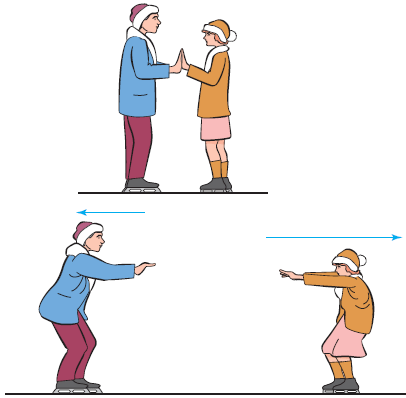 (a)  What is the magnitude and direction of the acceleration of the 20-kg person?
5. A 50-kg person (person L) and a 20-kg person (person R) are standing on slippery ice.  The 50-kg person pushes the 20-kg person right with a force of 10 N.
(a)  What is the magnitude and direction of the acceleration of the 20-kg person?
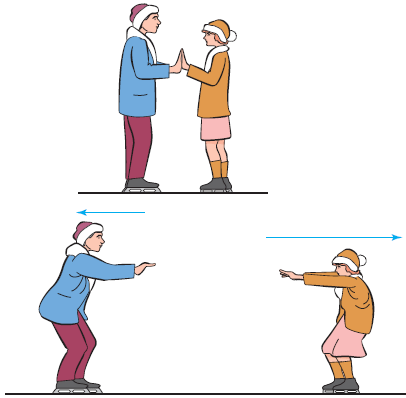 5. A 50-kg person (person L) and a 20-kg person (person R) are standing on slippery ice.  The 50-kg person pushes the 20-kg person right with a force of 10 N.
(b)  What is the magnitude and direction of the force the 50-kg person experiences?
Newton’s 3rd law of motion
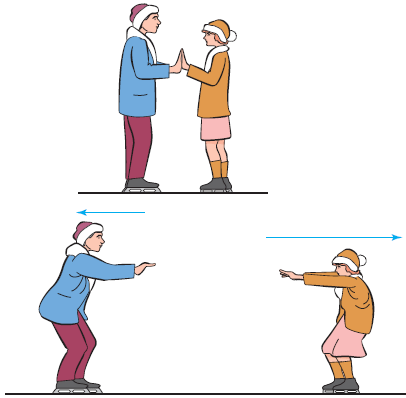 5. A 50-kg person (person L) and a 20-kg person (person R) are standing on slippery ice.  The 50-kg person pushes the 20-kg person right with a force of 10 N.
(b)  What is the magnitude and direction of the force the 50-kg person experiences?
Newton’s 3rd law of motion
10 N to the left
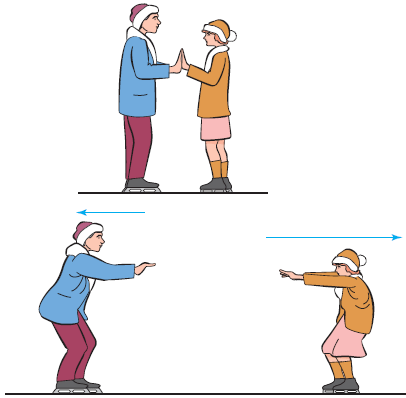 5. A 50-kg person (person L) and a 20-kg person (person R) are standing on slippery ice.  The 50-kg person pushes the 20-kg person right with a force of 10 N.
(c)  What is the magnitude and direction of the acceleration of the 50-kg person?
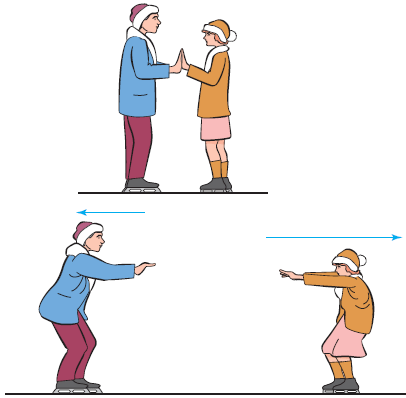 5. A 50-kg person (person L) and a 20-kg person (person R) are standing on slippery ice.  The 50-kg person pushes the 20-kg person right with a force of 10 N.
(c)  What is the magnitude and direction of the acceleration of the 50-kg person?
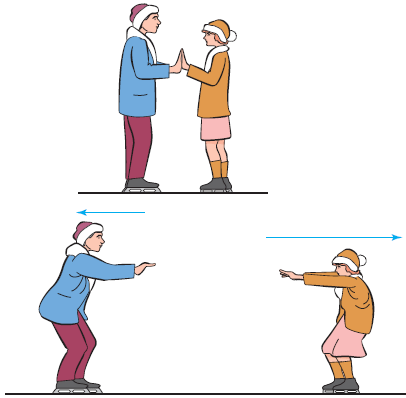 6.  A 10-kg object is sliding across a rough surface.  A force F of 50 N pulls on the object at an upward angle of 25o.  The force pulls the object from rest to a speed of 10 m/s in 4 seconds.
(a)  What is the X-component of the force?
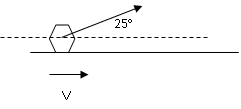 6.  A 10-kg object is sliding across a rough surface.  A force F of 50 N pulls on the object at an upward angle of 25o.  The force pulls the object from rest to a speed of 10 m/s in 4 seconds.
(a)  What is the X-component of the force?
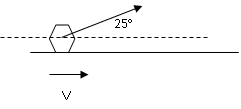 6.  A 10-kg object is sliding across a rough surface.  A force F of 50 N pulls on the object at an upward angle of 25o.  The force pulls the object from rest to a speed of 10 m/s in 4 seconds.
(b)  What is the Y-component of the force?
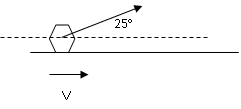 6.  A 10-kg object is sliding across a rough surface.  A force F of 50 N pulls on the object at an upward angle of 25o.  The force pulls the object from rest to a speed of 10 m/s in 4 seconds.
(b)  What is the Y-component of the force?
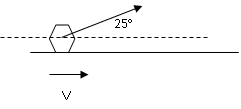 6.  A 10-kg object is sliding across a rough surface.  A force F of 50 N pulls on the object at an upward angle of 25o.  The force pulls the object from rest to a speed of 10 m/s in 4 seconds.
(c)  What is the acceleration of the object?
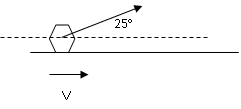 6.  A 10-kg object is sliding across a rough surface.  A force F of 50 N pulls on the object at an upward angle of 25o.  The force pulls the object from rest to a speed of 10 m/s in 4 seconds.
(c)  What is the acceleration of the object?
Vo = 0 m/s
Vf = 10 m/s
t = 4 s
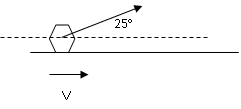 6.  A 10-kg object is sliding across a rough surface.  A force F of 50 N pulls on the object at an upward angle of 25o.  The force pulls the object from rest to a speed of 10 m/s in 4 seconds.
(c)  What is the acceleration of the object?
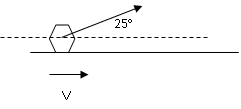 6.  A 10-kg object is sliding across a rough surface.  A force F of 50 N pulls on the object at an upward angle of 25o.  The force pulls the object from rest to a speed of 10 m/s in 4 seconds.
(d)  What is the magnitude and direction of the NET force 
  on the object?
m  = 10 kg
a = 2.5 m/s2
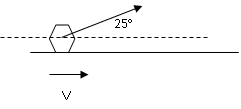 6.  A 10-kg object is sliding across a rough surface.  A force F of 50 N pulls on the object at an upward angle of 25o.  The force pulls the object from rest to a speed of 10 m/s in 4 seconds.
(d)  What is the magnitude and direction of the NET force 
  on the object?
m  = 10 kg
a = 2.5 m/s2
Fnet = ma 
= (10 kg)(2.5 m/s2)

(to the right)
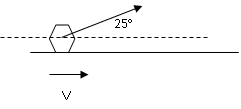 6.  A 10-kg object is sliding across a rough surface.  A force F of 50 N pulls on the object at an upward angle of 25o.  The force pulls the object from rest to a speed of 10 m/s in 4 seconds.
(e)  What is the magnitude of the friction on the object?
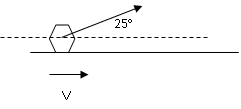 6.  A 10-kg object is sliding across a rough surface.  A force F of 50 N pulls on the object at an upward angle of 25o.  The force pulls the object from rest to a speed of 10 m/s in 4 seconds.
(e)  What is the magnitude of the friction on the object?
Fnet = Fx-comp + Ff
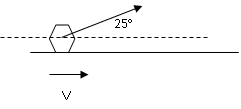 6.  A 10-kg object is sliding across a rough surface.  A force F of 50 N pulls on the object at an upward angle of 25o.  The force pulls the object from rest to a speed of 10 m/s in 4 seconds.
(e)  What is the magnitude of the friction on the object?
Fnet = Fx-comp + Ff
25 N = 45.32 N + Ff
Ff = 25 N – 45.32 N
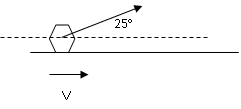 6.  A 10-kg object is sliding across a rough surface.  A force F of 50 N pulls on the object at an upward angle of 25o.  The force pulls the object from rest to a speed of 10 m/s in 4 seconds.
(f)   What is the magnitude of the normal force on the object?
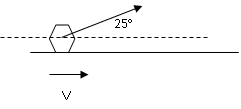 6.  A 10-kg object is sliding across a rough surface.  A force F of 50 N pulls on the object at an upward angle of 25o.  The force pulls the object from rest to a speed of 10 m/s in 4 seconds.
(f)   What is the magnitude of the normal force on the object?
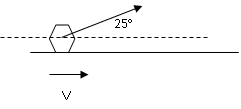 6.  A 10-kg object is sliding across a rough surface.  A force F of 50 N pulls on the object at an upward angle of 25o.  The force pulls the object from rest to a speed of 10 m/s in 4 seconds.
(f)   What is the magnitude of the normal force on the object?
Fnet = Fy-comp + FN + Fw 
0 = Fy-comp + FN + Fw 
-Fw = Fy-comp + FN

No upward or downward motion means the total Y component forces will equal zero
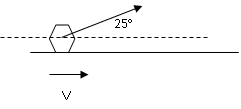 6.  A 10-kg object is sliding across a rough surface.  A force F of 50 N pulls on the object at an upward angle of 25o.  The force pulls the object from rest to a speed of 10 m/s in 4 seconds.
(f)   What is the magnitude of the normal force on the object?
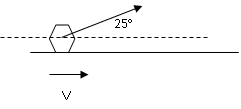 0 = Fy-comp + FN + Fw 
0 = Fy-comp + FN  + FW 
0 = 21.13 N + FN + -(10 kg)(-9.8 m/s2) 
98 N -21.13 N = FN
FN = 98 N – 21.13 N
7.  A person holds a 10-kg object on a 37o inclined, frictionless ramp.
(a)  What is the weight of the object?
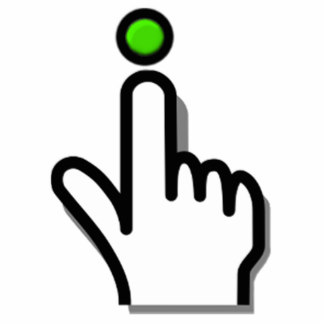 37°
7.  A person holds a 10-kg object on a 37o inclined, frictionless ramp.
Fw = mg = (10 kg)(-9.8 m/s2)
(a)  What is the weight of the object?
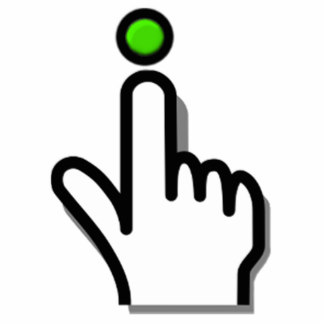 37°
7.  A person holds a 10-kg object on a 37o inclined, frictionless ramp.
(b)  What is the magnitude and direction of the person’s force?
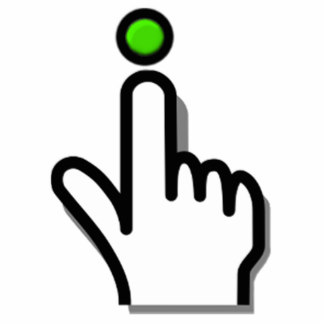 37°
7.  A person holds a 10-kg object on a 37o inclined, frictionless ramp.
(b)  What is the magnitude and direction of the person’s force?
0 = Fc + Fw (x-comp) 

-Fw (x-comp) = Fc
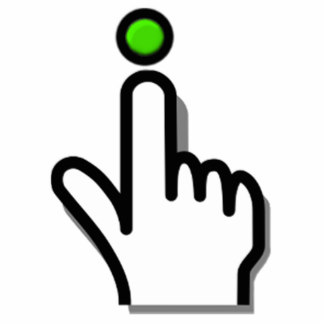 37°
7.  A person holds a 10-kg object on a 37o inclined, frictionless ramp.
(b)  What is the magnitude and direction of the person’s force?
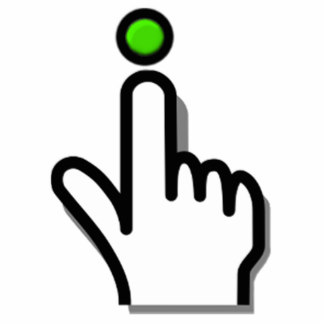 37°
7.  A person holds a 10-kg object on a 37o inclined, frictionless ramp. The object is released and the object slides down the ramp.
(c)  What is the NET force on the object while the object slides down the ramp?
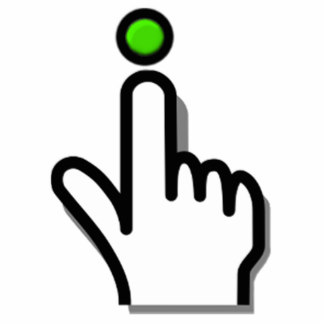 37°
7.  A person holds a 10-kg object on a 37o inclined, frictionless ramp. The object is released and the object slides down the ramp.
(c)  What is the NET force on the object while the object slides down the ramp?
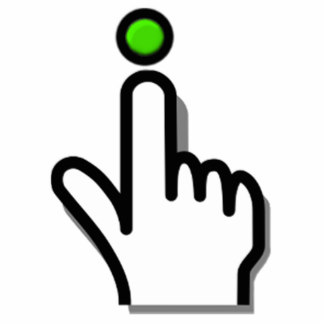 37°
7.  A person holds a 10-kg object on a 37o inclined, frictionless ramp. The object is released and the object slides down the ramp.
(d)  What is the acceleration of the object while the object slides down the ramp?
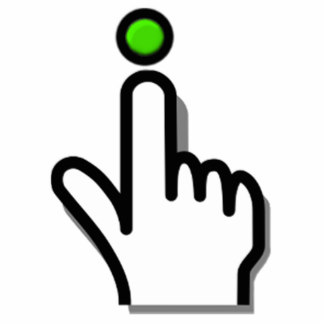 37°
7.  A person holds a 10-kg object on a 37o inclined, frictionless ramp. The object is released and the object slides down the ramp.
(d)  What is the acceleration of the object while the object slides down the ramp?
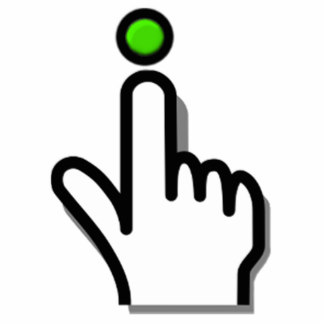 37°
8.  Object A has a mass of 20 kg and object B has a mass of 5 kg. The objects are held motionless.
(a)  What is the tension in the connecting rope?
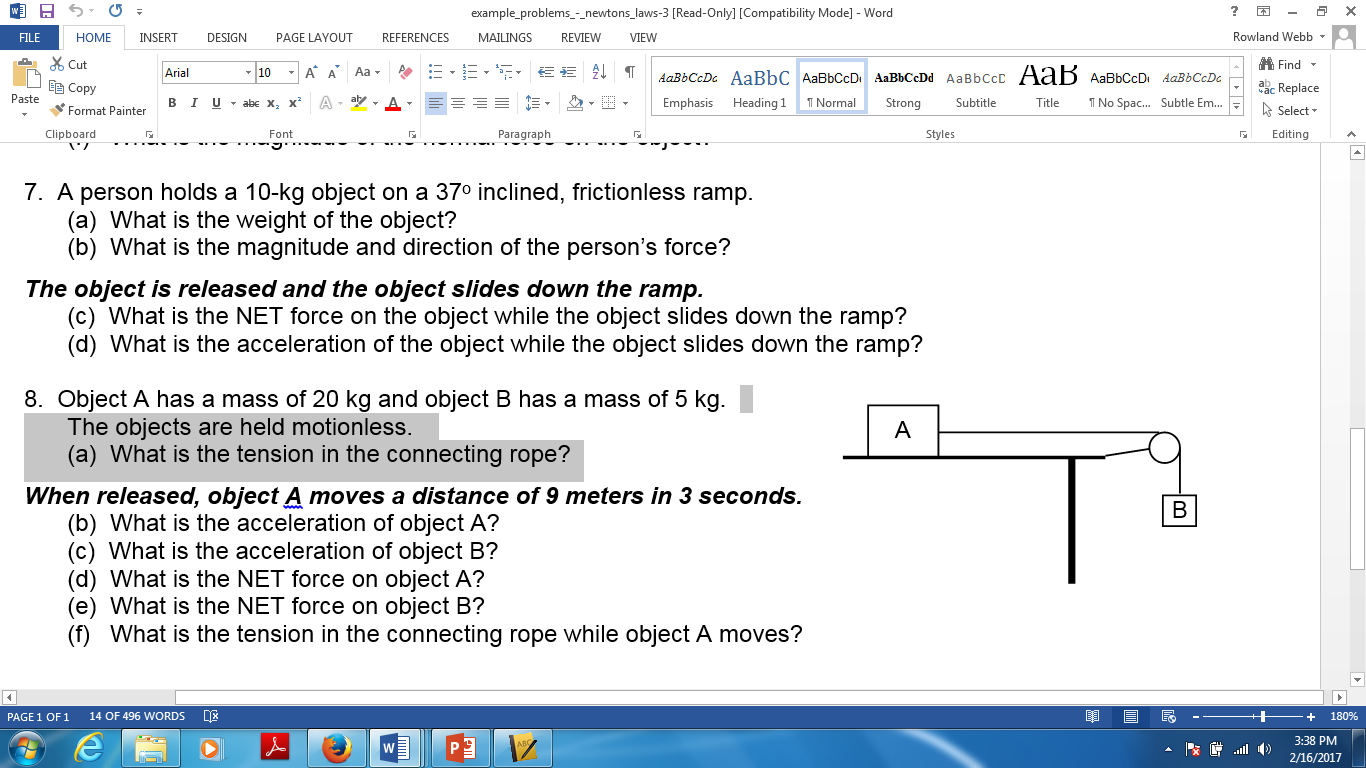 8.  Object A has a mass of 20 kg and object B has a mass of 5 kg. The objects are held motionless.
(a)  What is the tension in the connecting rope?
If motionless, the Fw of object B = Ft
Fw  = mg = (5 kg)(-9.8 m/s2)
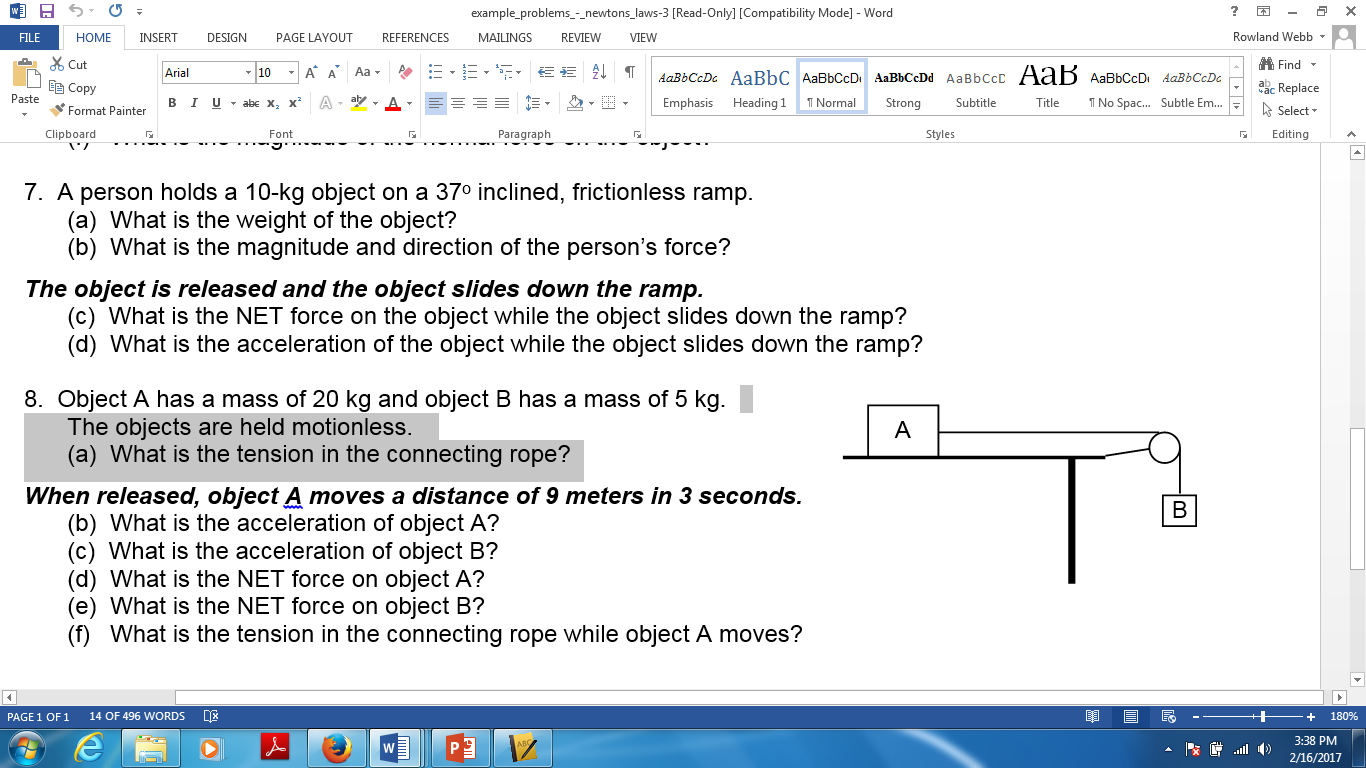 8.  Object A has a mass of 20 kg and object B has a mass of 5 kg. When released, object A moves a distance of 9 meters in 3 seconds..
(b)  What is the acceleration of object A?
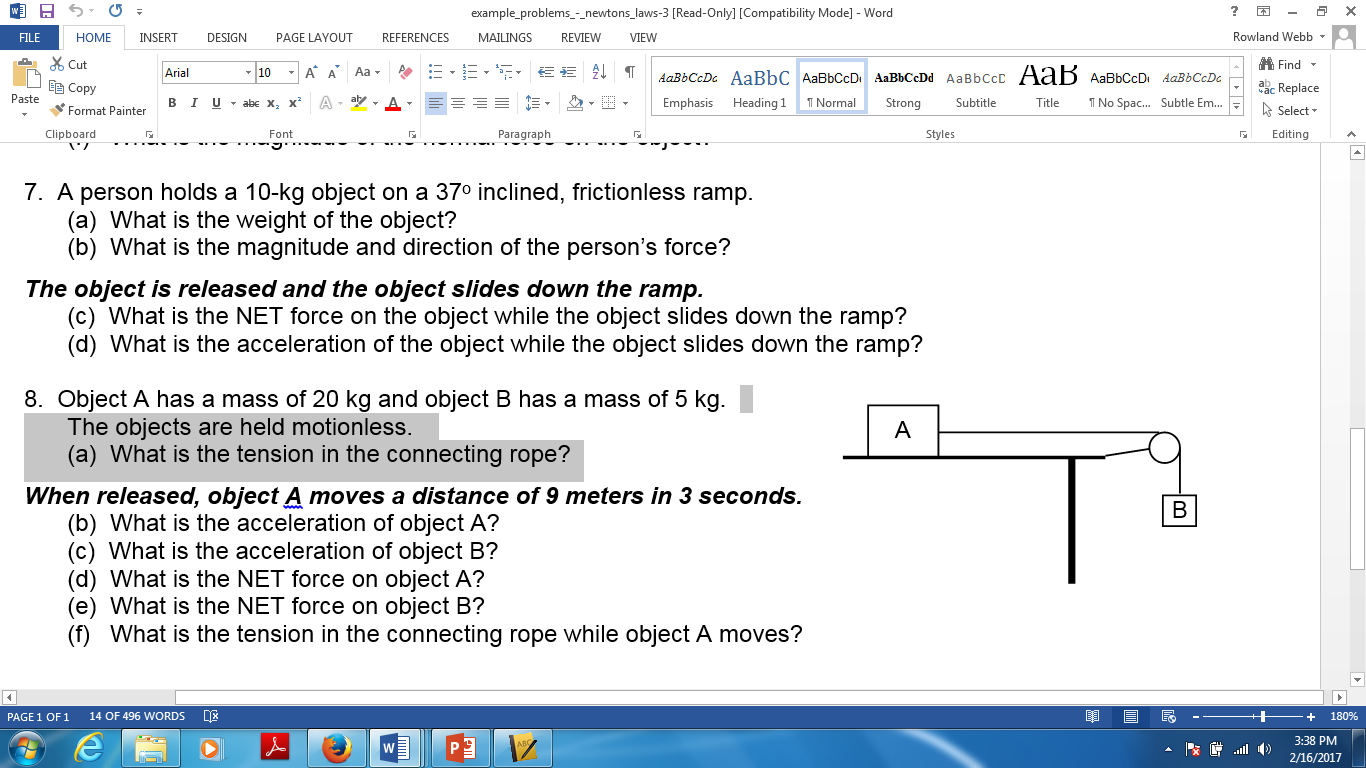 8.  Object A has a mass of 20 kg and object B has a mass of 5 kg. When released, object A moves a distance of 9 meters in 3 seconds..
(b)  What is the acceleration of object A?
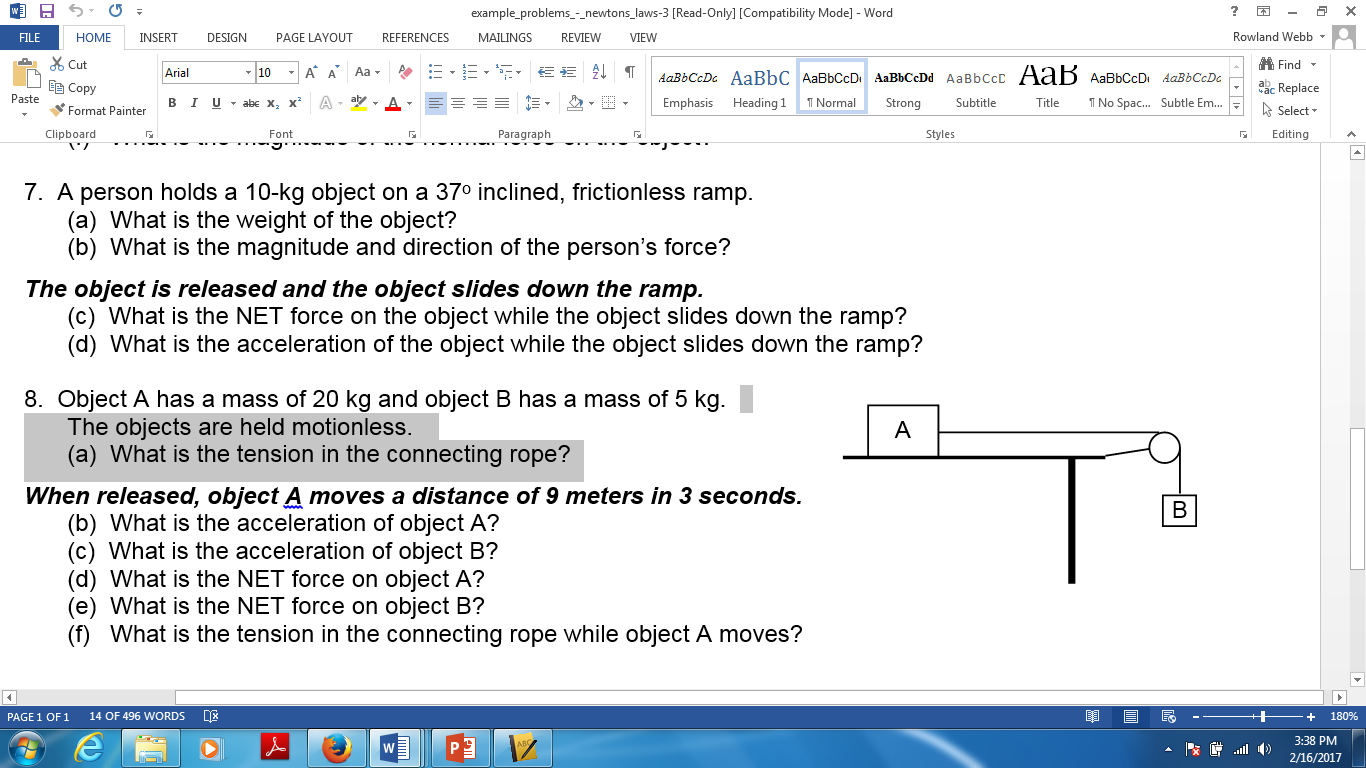 8.  Object A has a mass of 20 kg and object B has a mass of 5 kg. When released, object A moves a distance of 9 meters in 3 seconds..
(b)  What is the acceleration of object A?
Vf= 6 m/s
Vf = Vo + at
6 m/s = 0 + a (3s)
a = 2 m/s2
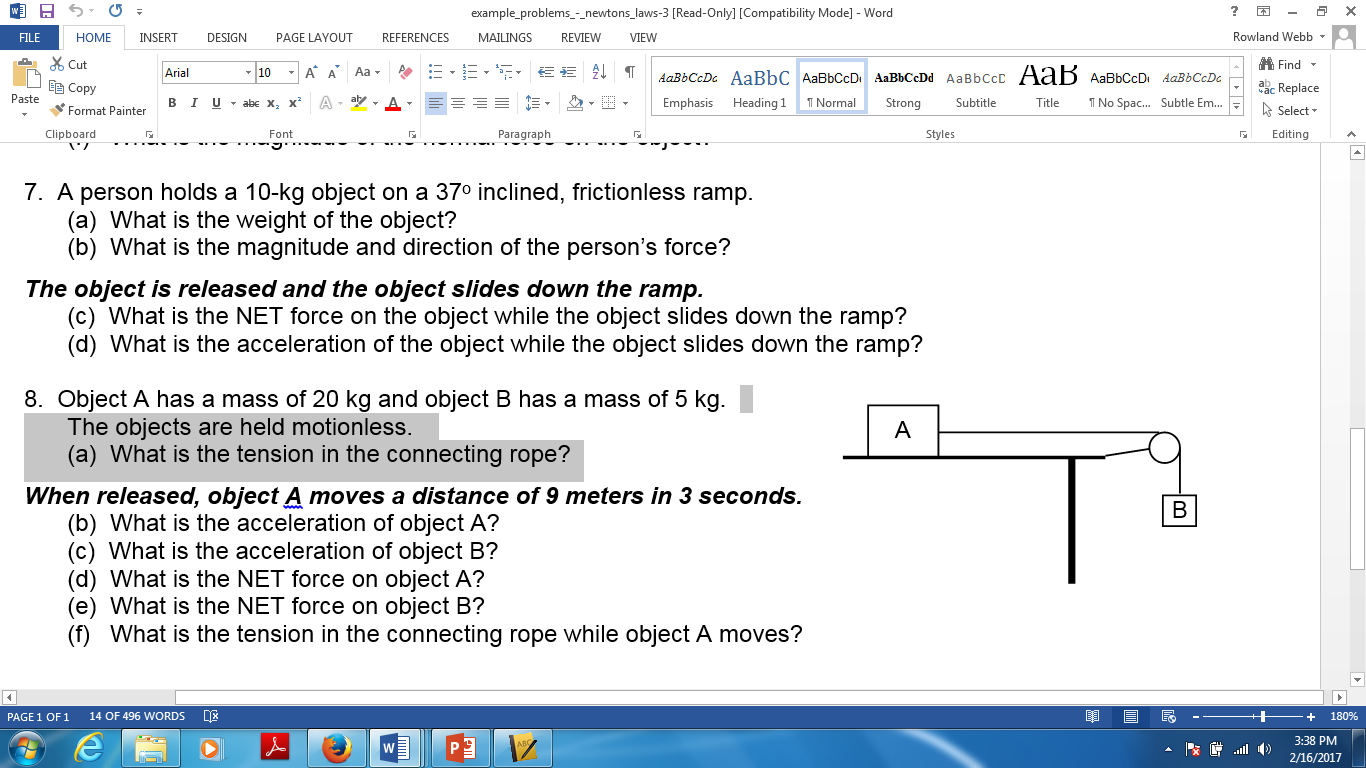 8.  Object A has a mass of 20 kg and object B has a mass of 5 kg. When released, object A moves a distance of 9 meters in 3 seconds..
(c)  What is the acceleration of object B?
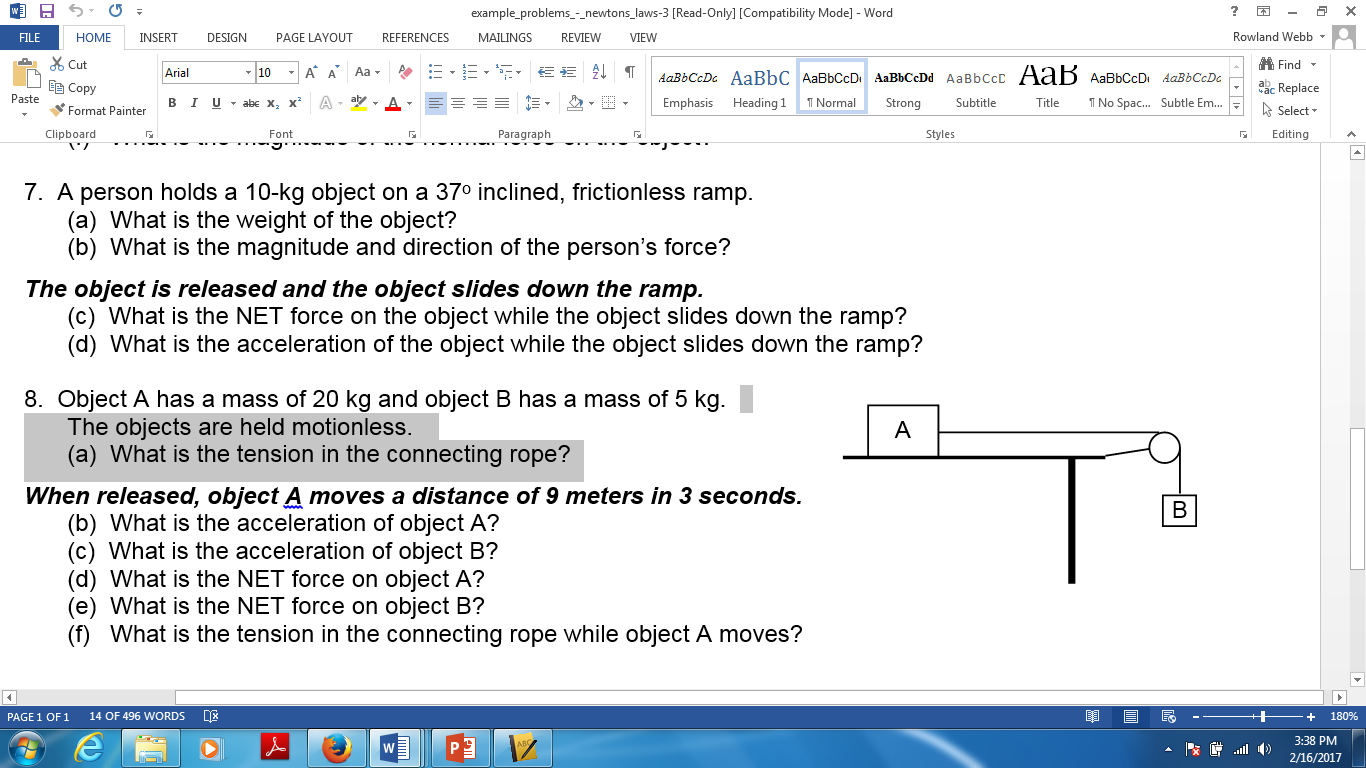 8.  Object A has a mass of 20 kg and object B has a mass of 5 kg. When released, object A moves a distance of 9 meters in 3 seconds..
(c)  What is the acceleration of object B?
a = -2 m/s2

Object B and A accelerate at the same rate (In downward direction).
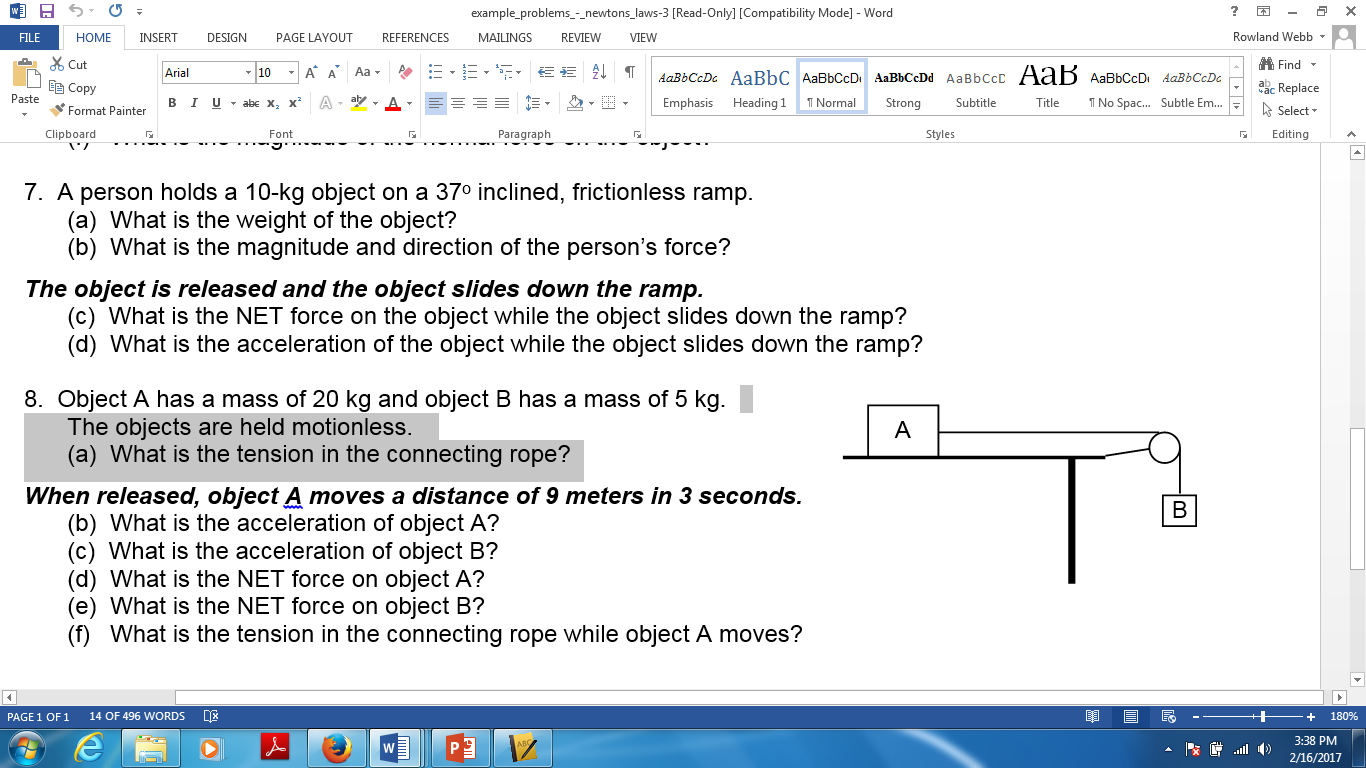 8.  Object A has a mass of 20 kg and object B has a mass of 5 kg. When released, object A moves a distance of 9 meters in 3 seconds..
(d)  What is the NET force on object A?
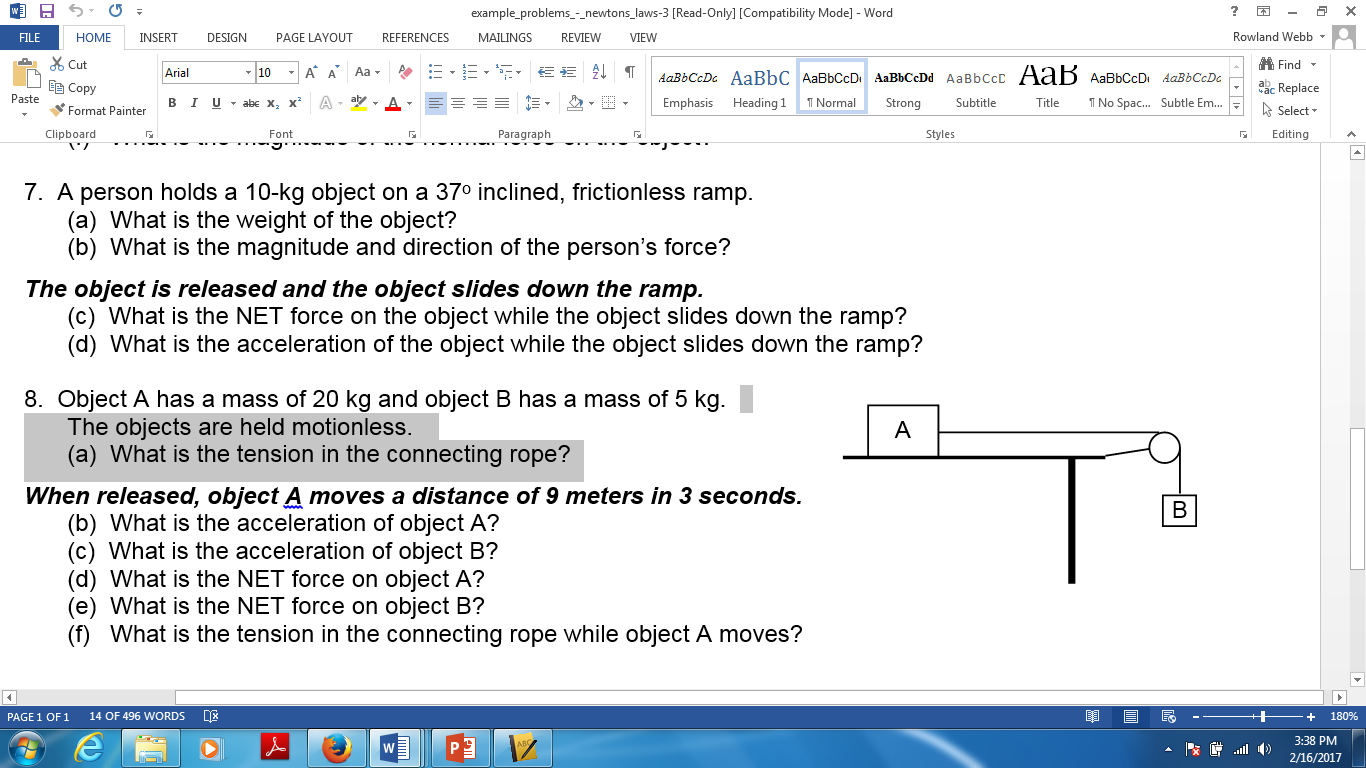 8.  Object A has a mass of 20 kg and object B has a mass of 5 kg. When released, object A moves a distance of 9 meters in 3 seconds..
(d)  What is the NET force on object A?
Fnet = ma 
= (20 kg)(2m/s2)
To the right
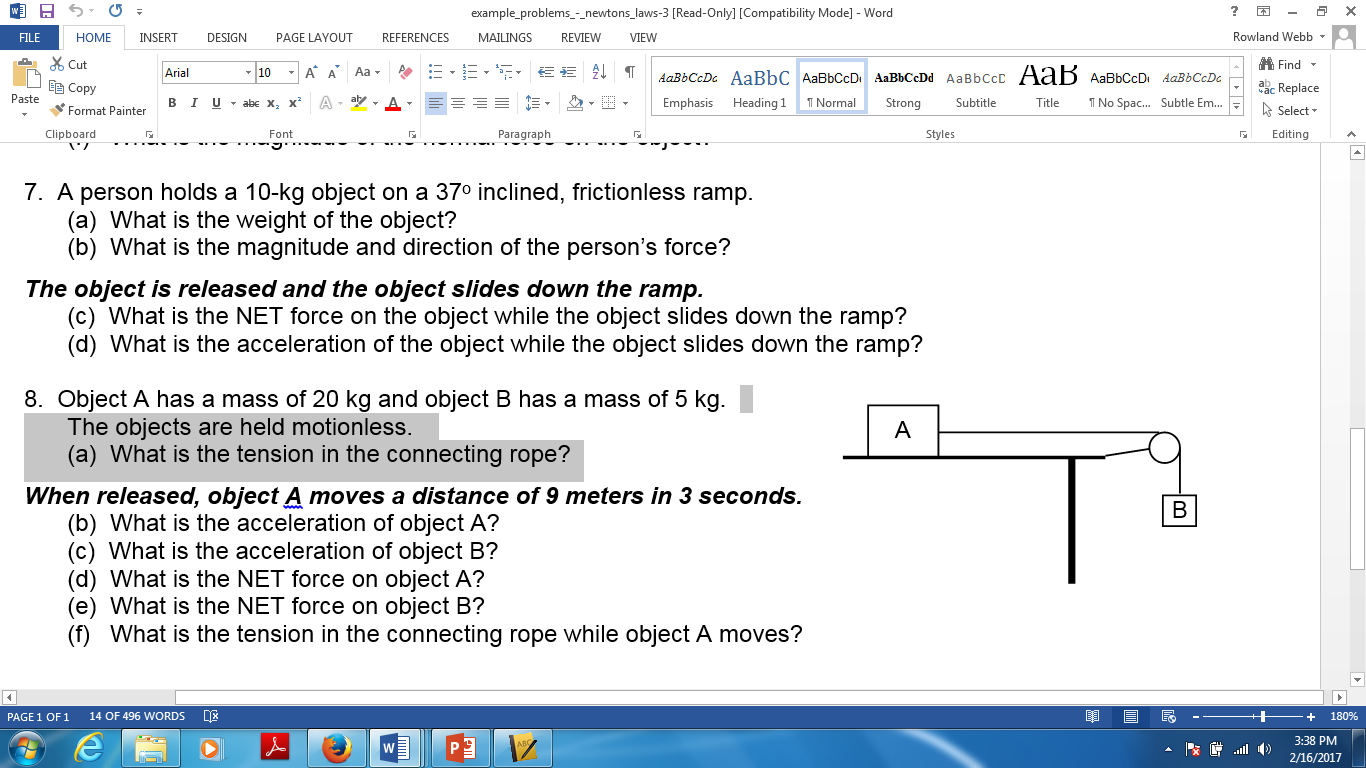 8.  Object A has a mass of 20 kg and object B has a mass of 5 kg. When released, object A moves a distance of 9 meters in 3 seconds..
(e)  What is the NET force on object B?
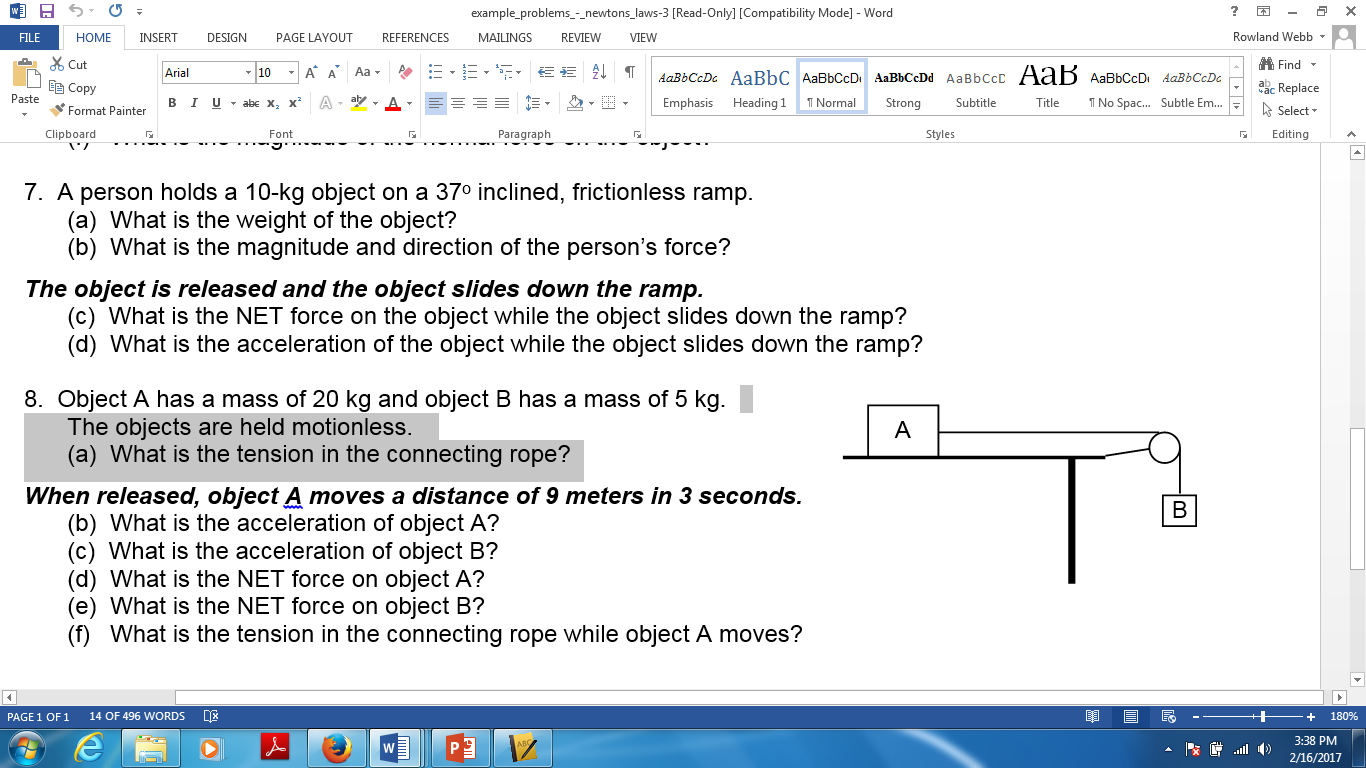 8.  Object A has a mass of 20 kg and object B has a mass of 5 kg. When released, object A moves a distance of 9 meters in 3 seconds..
(e)  What is the NET force on object B?
Fnet = ma 
= (5 kg)(-2m/s2)
downward
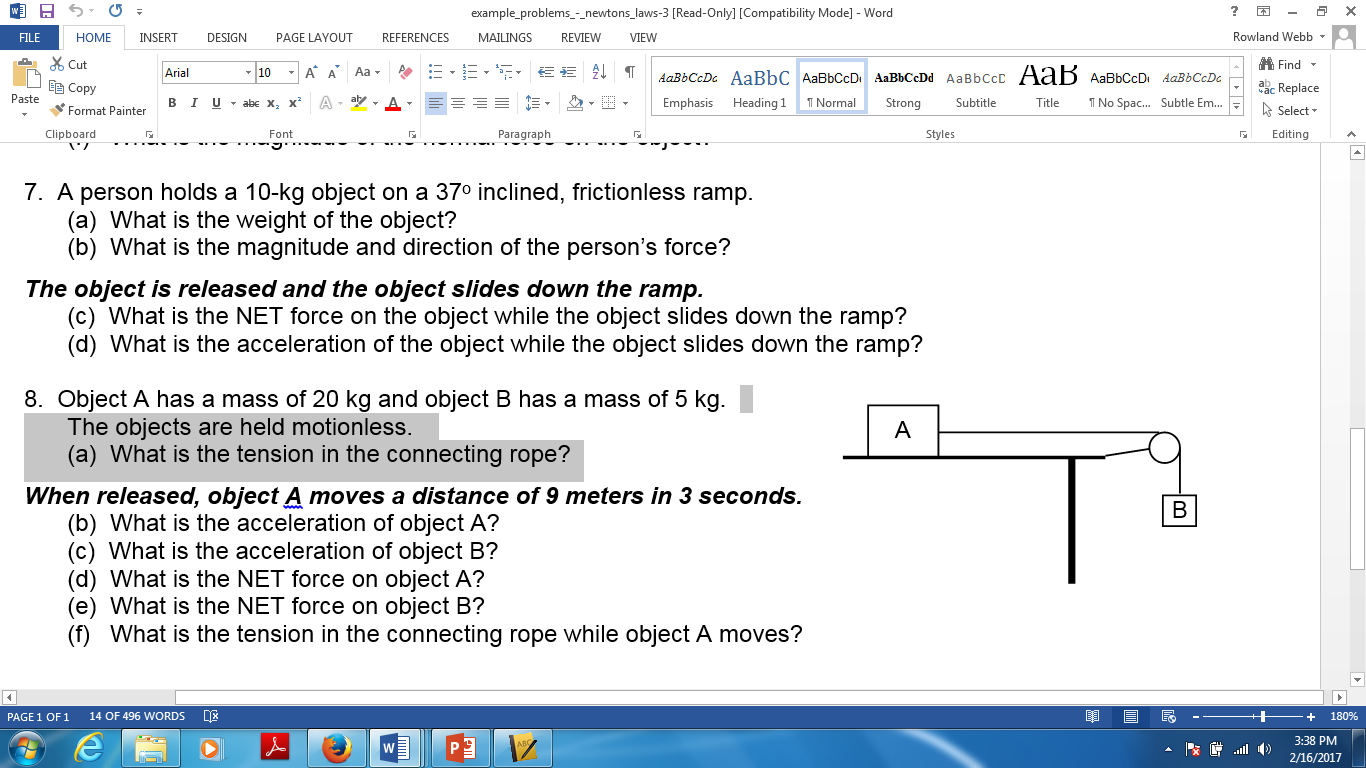 8.  Object A has a mass of 20 kg and object B has a mass of 5 kg. When released, object A moves a distance of 9 meters in 3 seconds..
(f)   What is the tension in the connecting rope while object A moves?
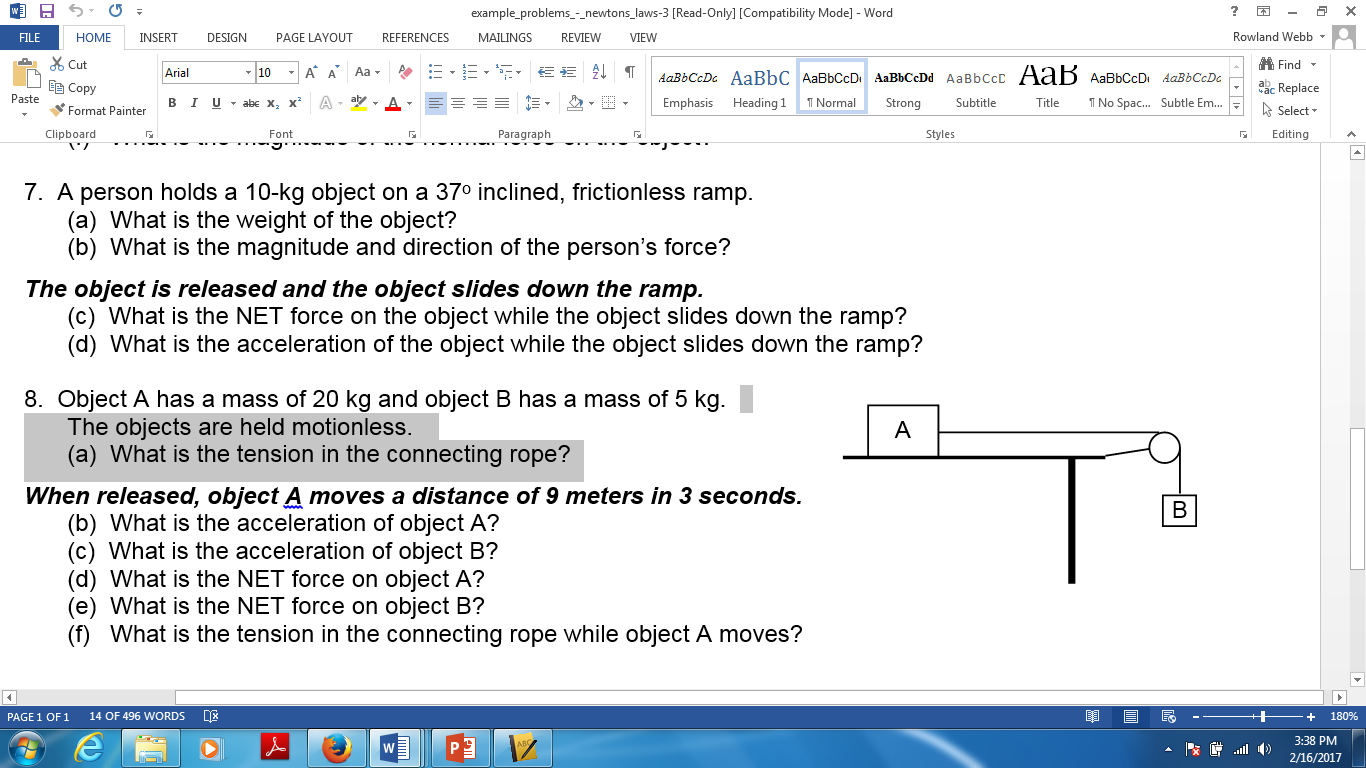 8.  Object A has a mass of 20 kg and object B has a mass of 5 kg. When released, object A moves a distance of 9 meters in 3 seconds..
(f)   What is the tension in the connecting rope while object A moves?
We do not have enough information to solve tension for object A based on what we need for object A
Fnet = Ft + Ff
40 N = ? + ?
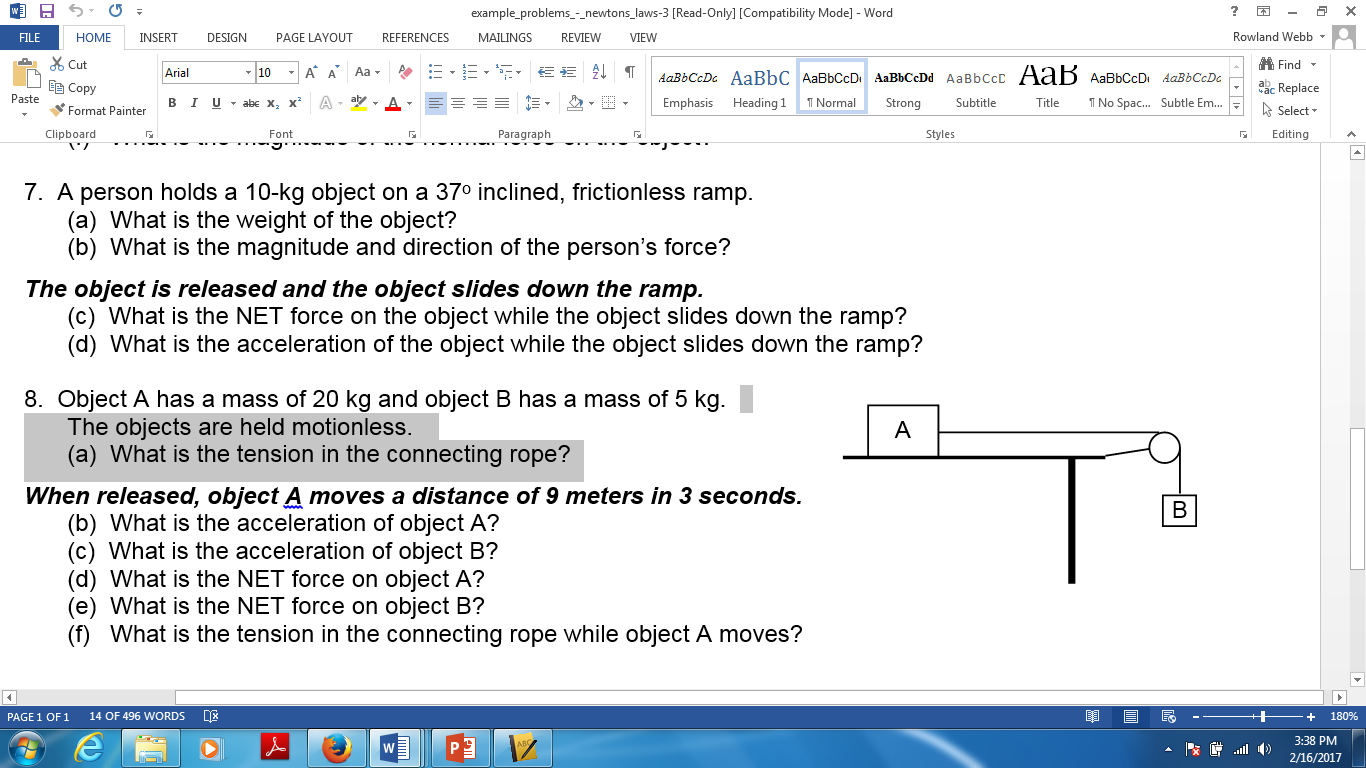 8.  Object A has a mass of 20 kg and object B has a mass of 5 kg. When released, object A moves a distance of 9 meters in 3 seconds..
(f)   What is the tension in the connecting rope while object A moves?
However, we do know that the tension force is the same on object A as it is for object B.
So, we can solve for the tension in object B and it will be the same tension on object A.
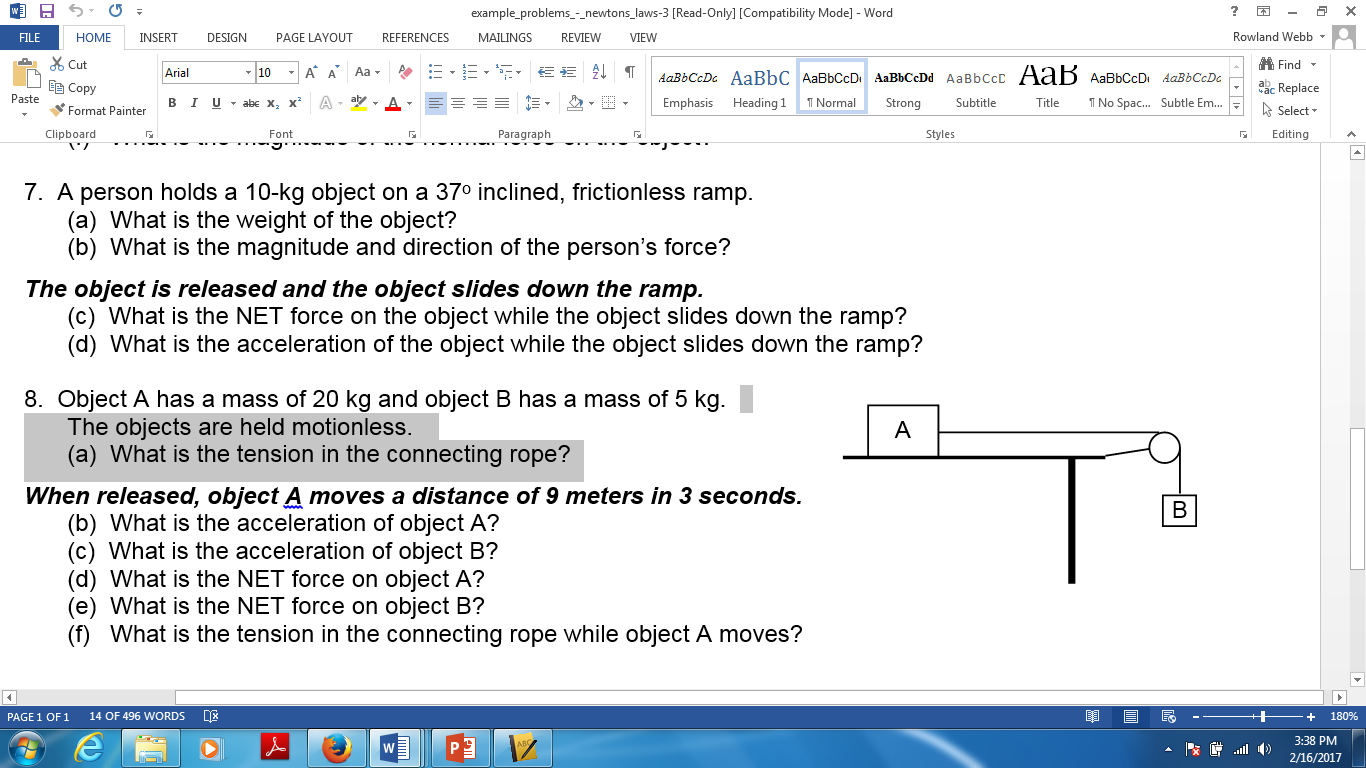 8.  Object A has a mass of 20 kg and object B has a mass of 5 kg. When released, object A moves a distance of 9 meters in 3 seconds..
(f)   What is the tension in the connecting rope while object A moves?
Fnet B = Fw B + Ft B
-10 N = (5 kg * -9.8 m/s2) + Ft
Ft = -10 N + 49 N
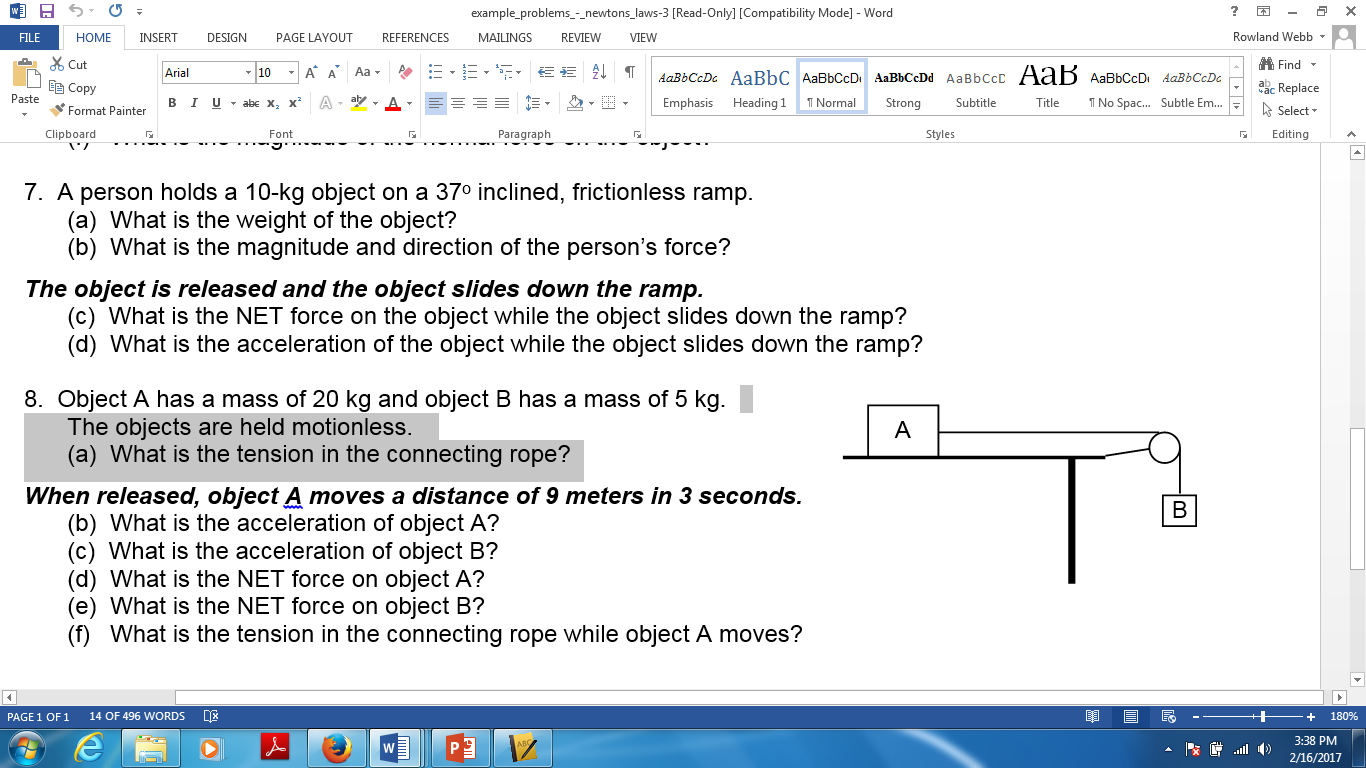